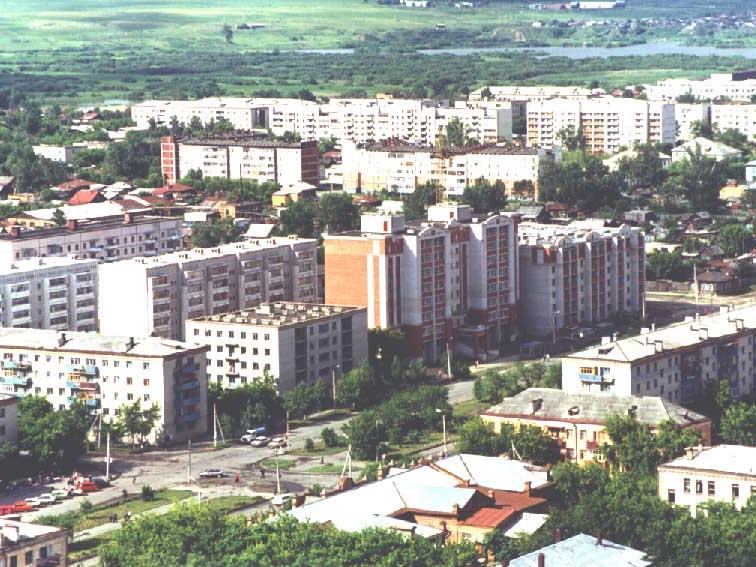 Фотопрезентация
«люблю тебя, мой город славный!»
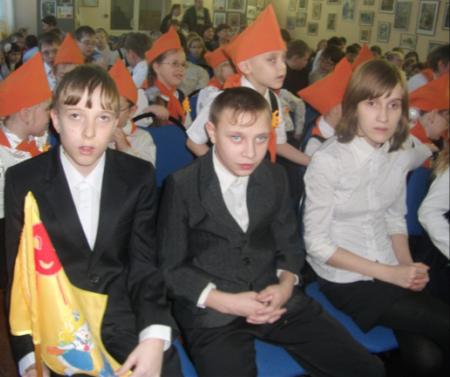 Подготовили обучающиеся 6 «Г» класса
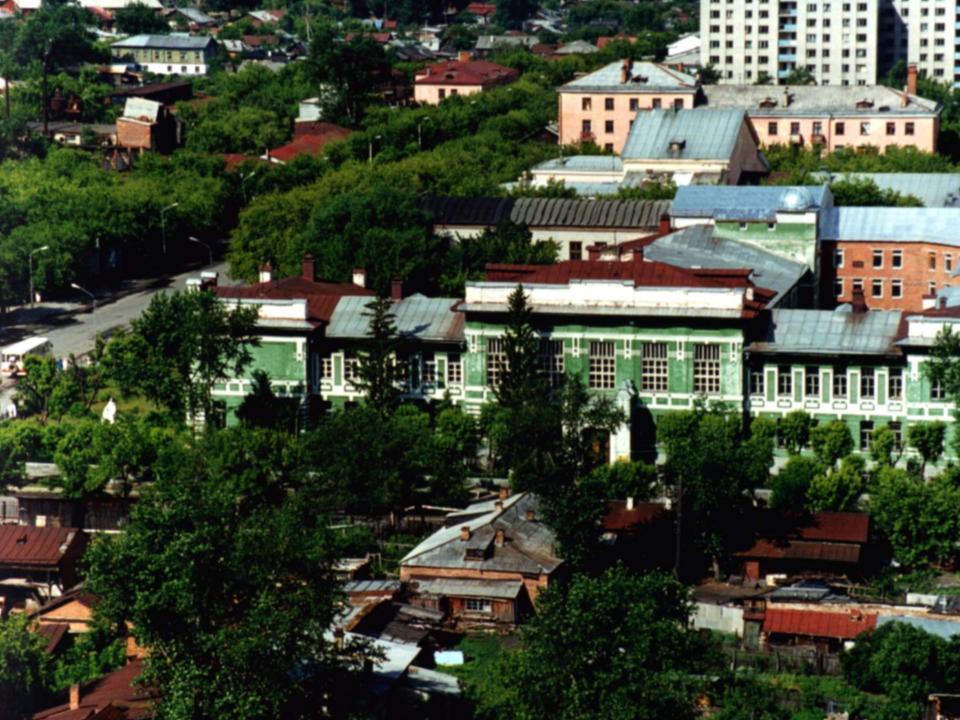 Шадринск – не наш родной город, 
но здесь мы учимся и живем
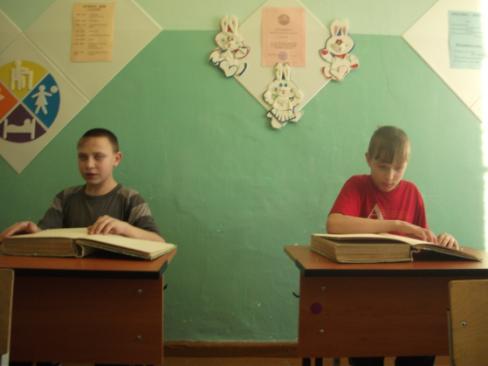 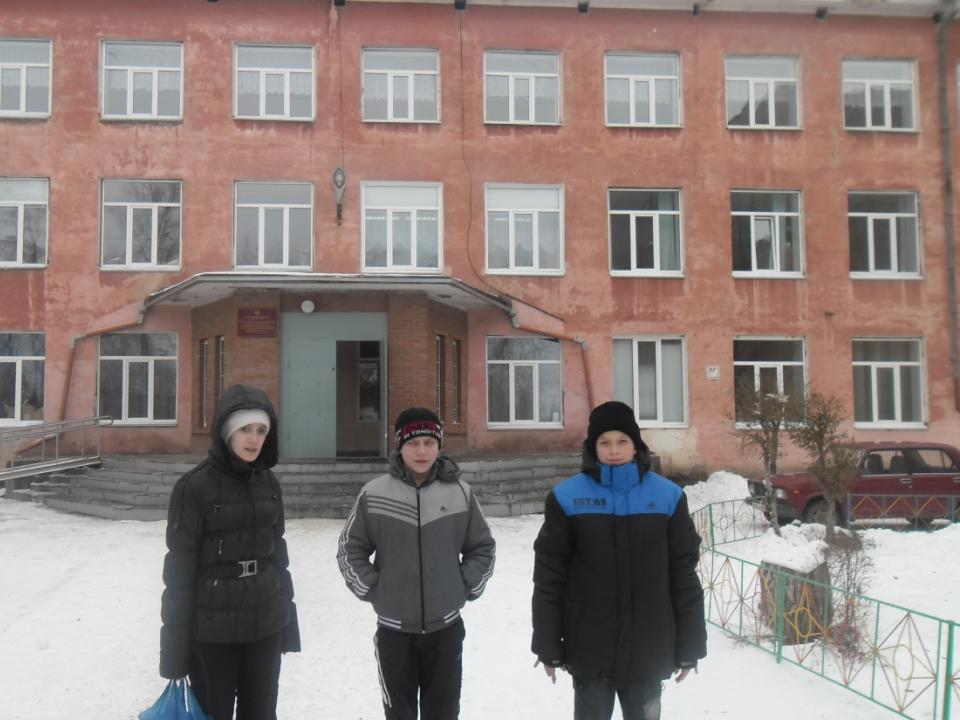 Есть на улице Февральской
Волшебная школа-интернат № 12 страна.
По всему городу ходили, 
Но лучшей мы не находили.
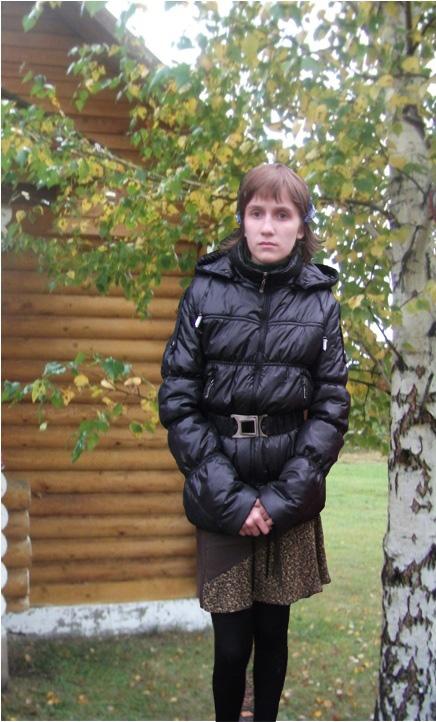 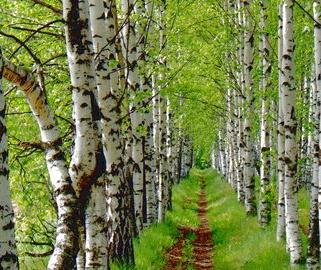 Наша березовая роща просто диво!
Зелена и так красива!
Любим здесь мы погулять, 
Под березкой постоять.
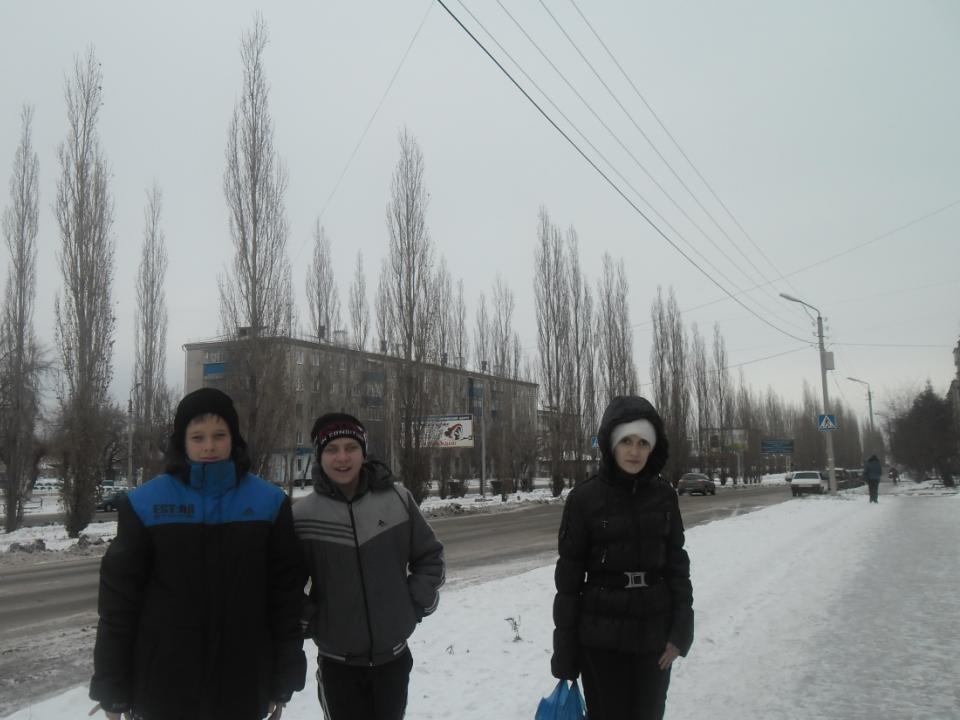 Спешим мы все за чудесами,
Но нет чудесней ничего,
Чем путешествовать с друзьями
По улицам города Шадринска нашего
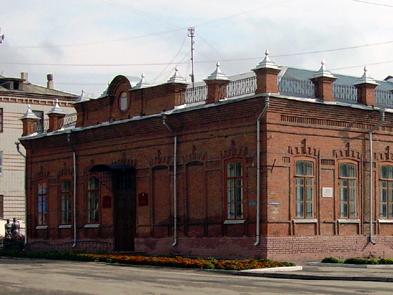 В музее краеведческом
Много интересного увидали,
Нам многое из истории
Города Шадринска рассказали
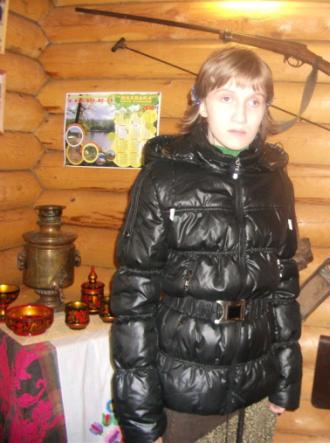 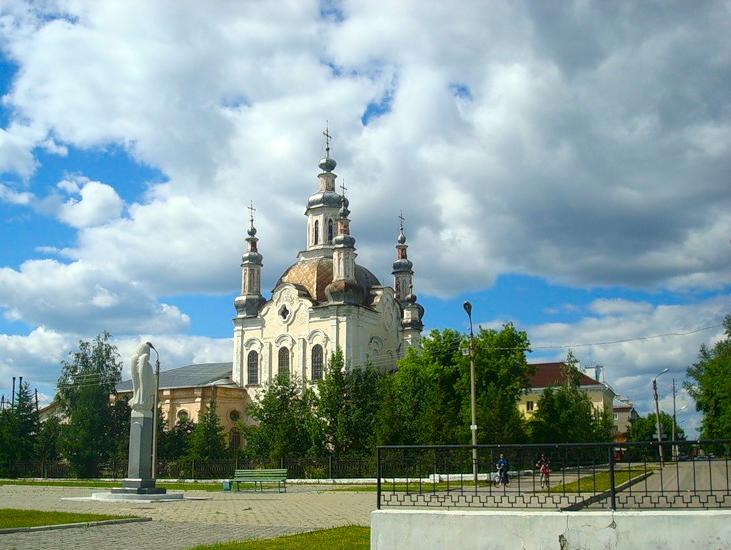 Альбина Григорьевна Суханова, известный краевед
Много о Шадринске знает,
Нас на экскурсии приглашает
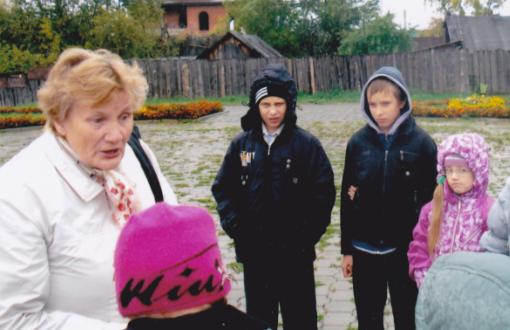 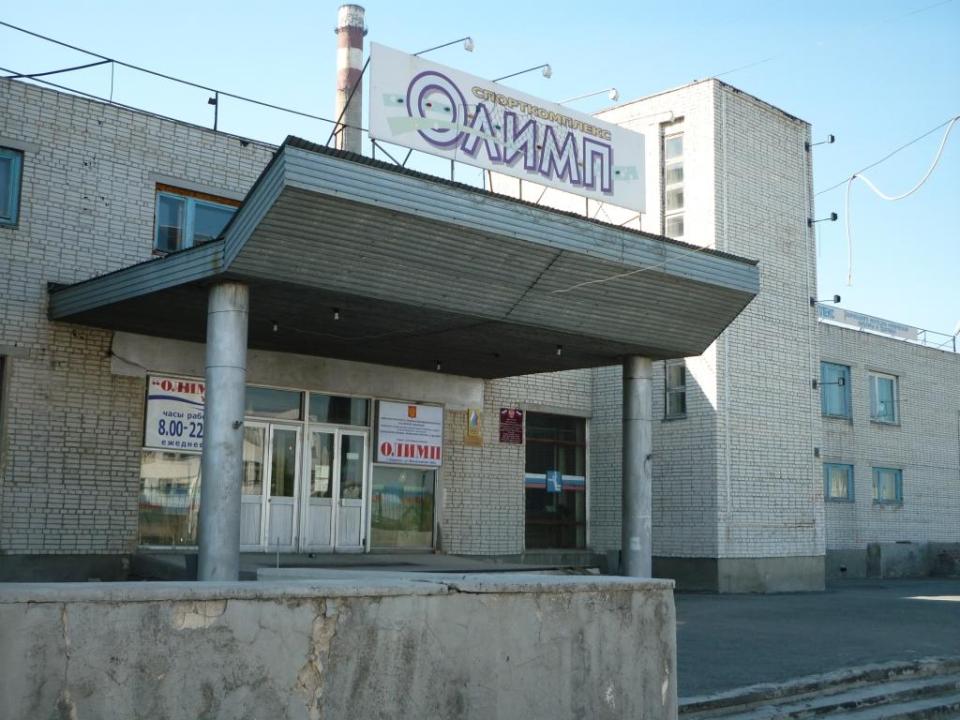 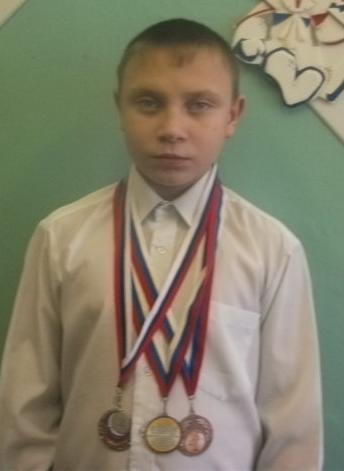 Наш Василий спортом увлекается,
Знаменитым спортсменом стать собирается.
В «Олимпе» часто выступает,
Нас поболеть приглашает.
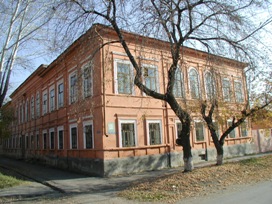 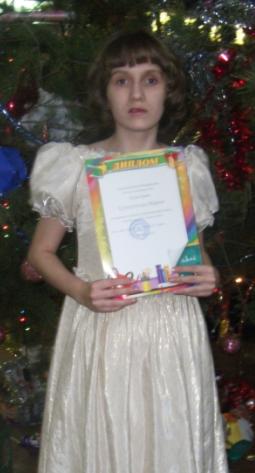 Наша Маша «Батиком» увлекается,
Художником стать собирается.
Свои работы в СЮТе на конкурсах выставляет,
Нас посмотреть приглашает.
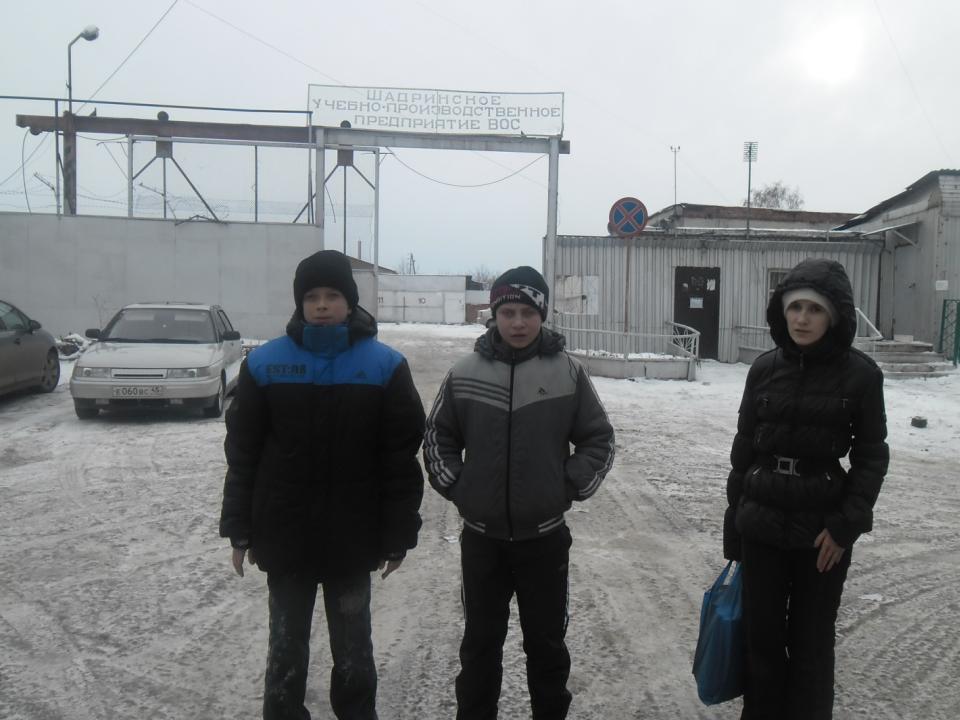 Мы любим книги интересные читать,
Библиотеку ВОС посещать.
С концертами для ветеранов выступать.
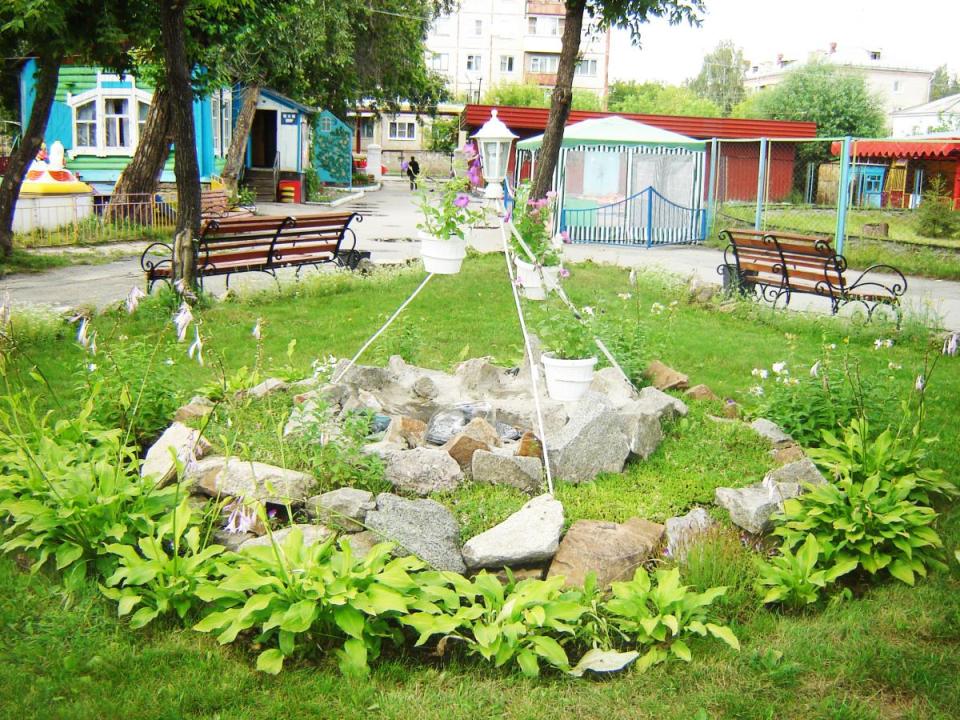 Кем мы станем неизвестно,
Наши цели далеки,
Но г. Шадринск нам поможет
Уверенность в завтрашнем дне обрести.
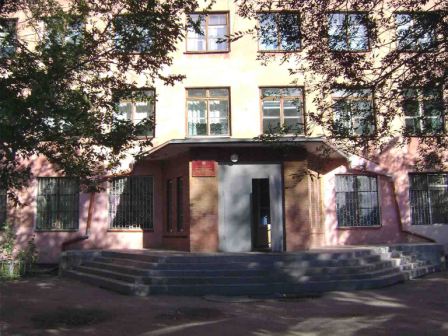 Мы благодарим г. Шадринск за то,
Что у нас появилась возможность
Учиться в такой замечательной школе,
Заниматься в кружках и секциях по интересам, как наши сверстники.
6 «Г» класс